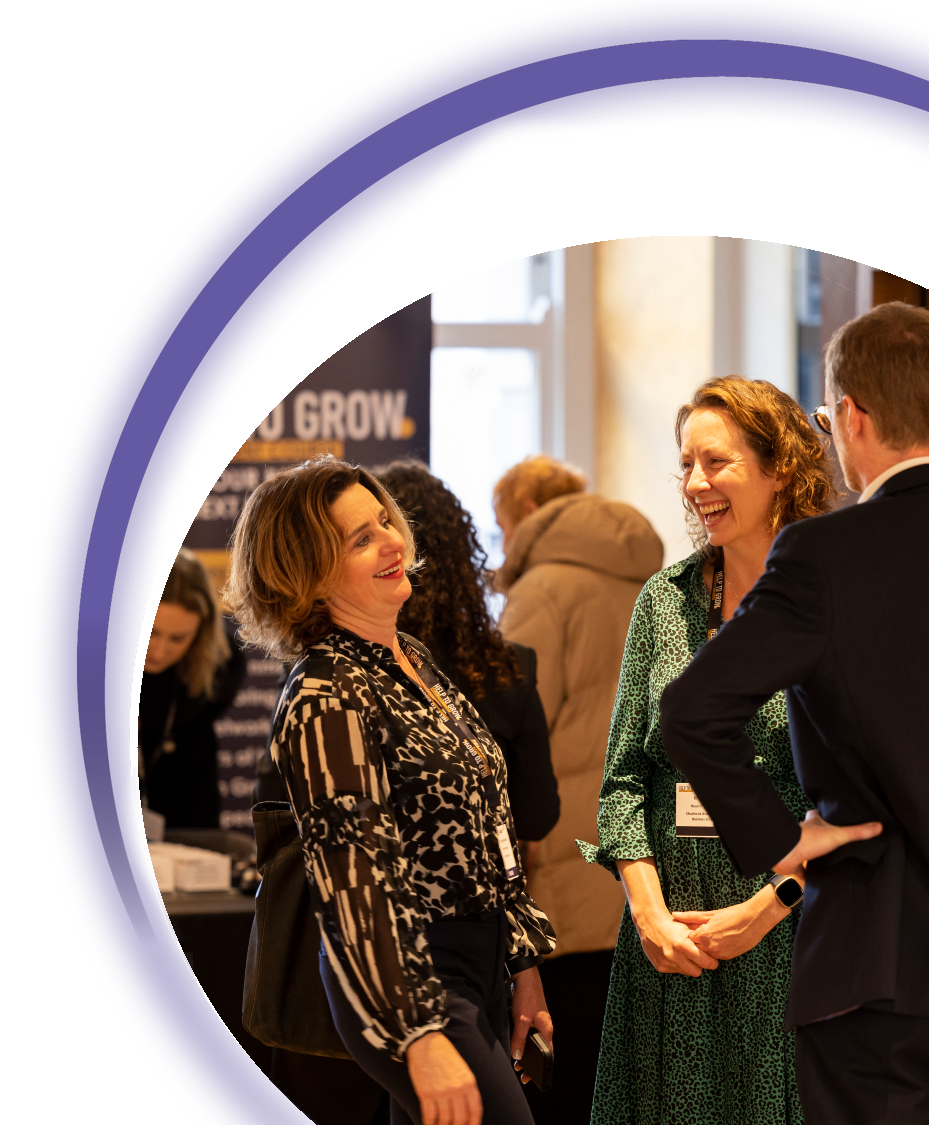 #helptogrow
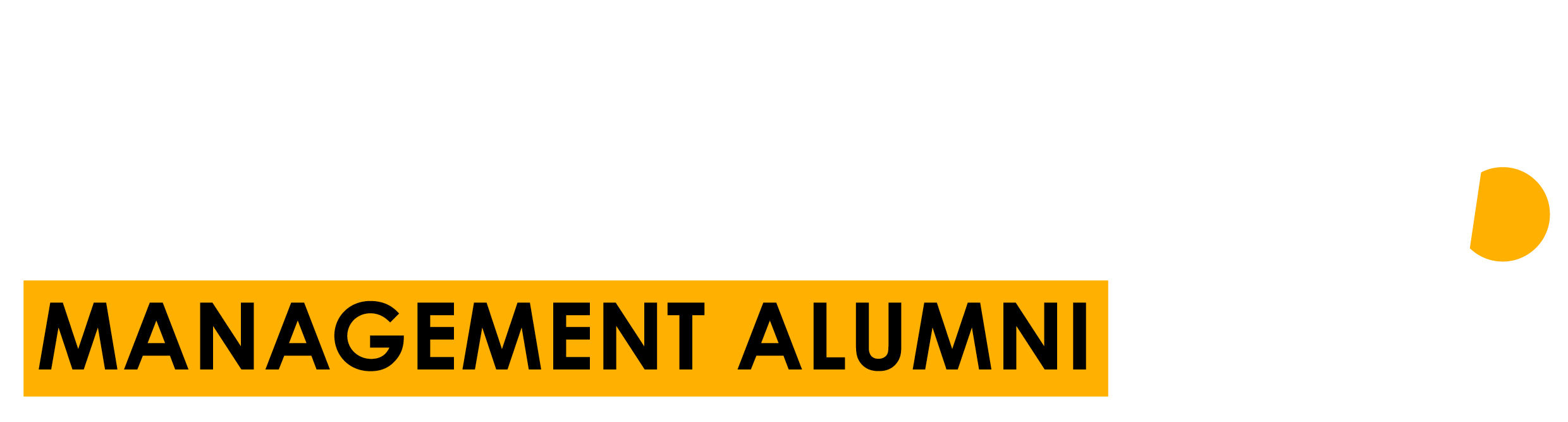 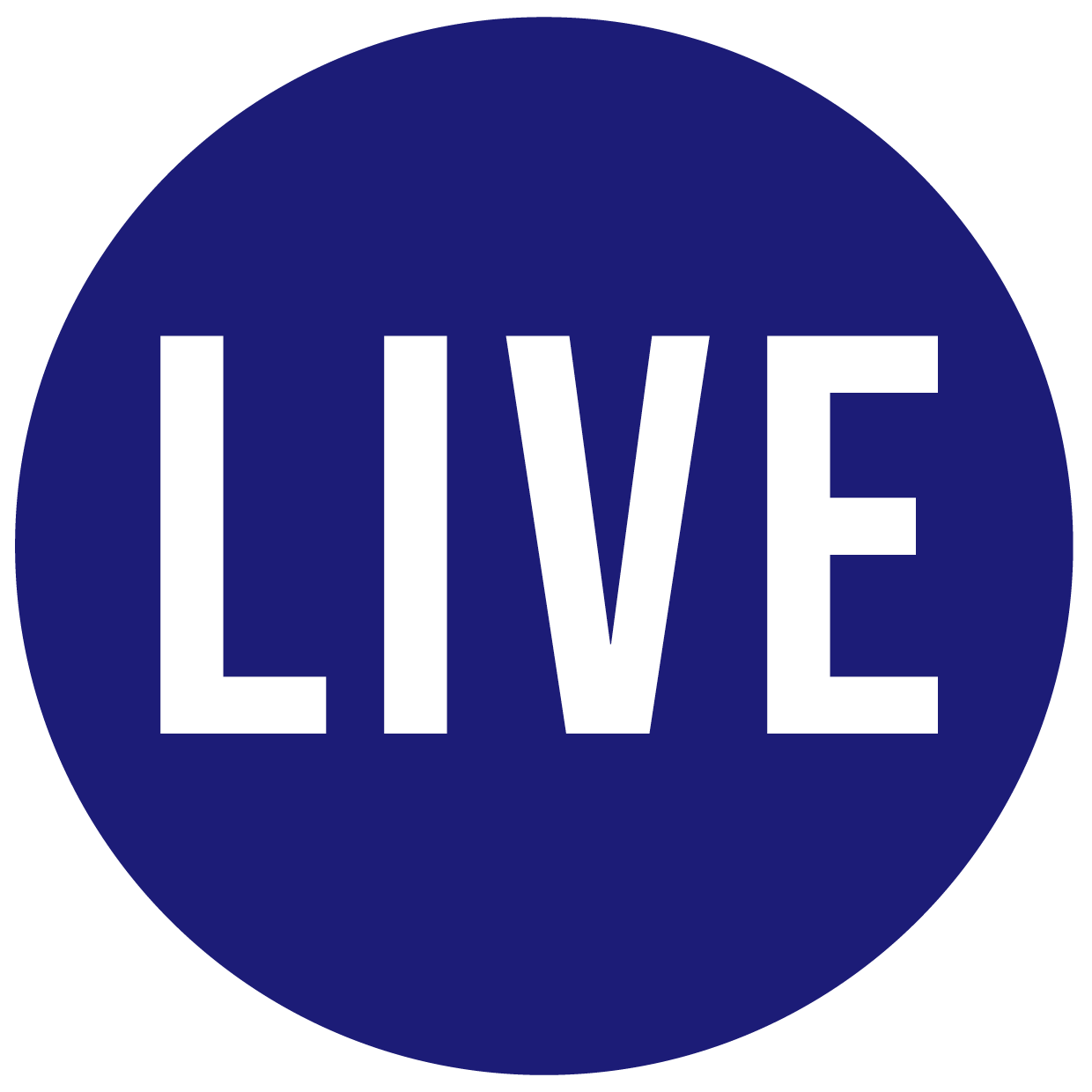 Navigating funding and finance with support from innovate uk
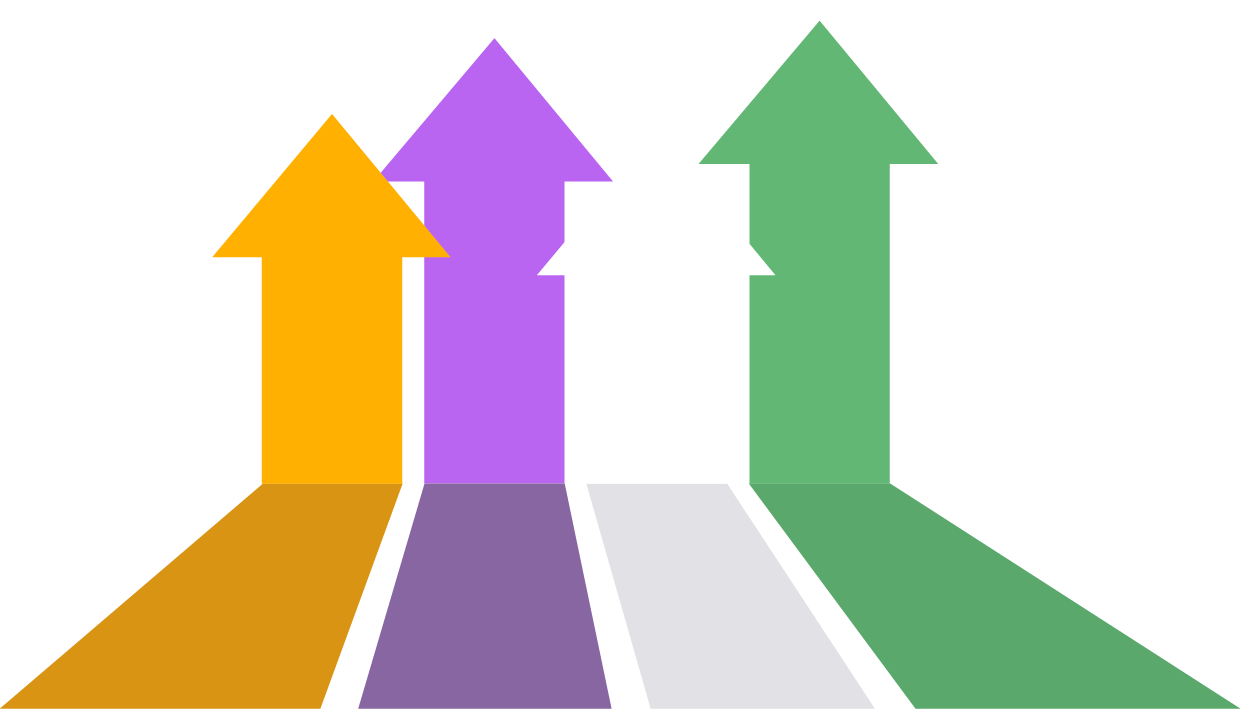 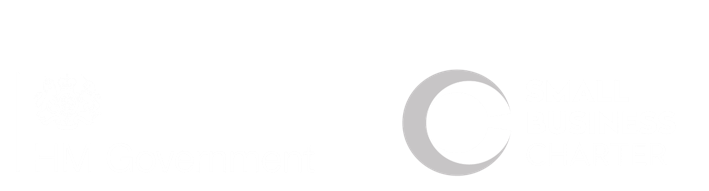 #helptogrow
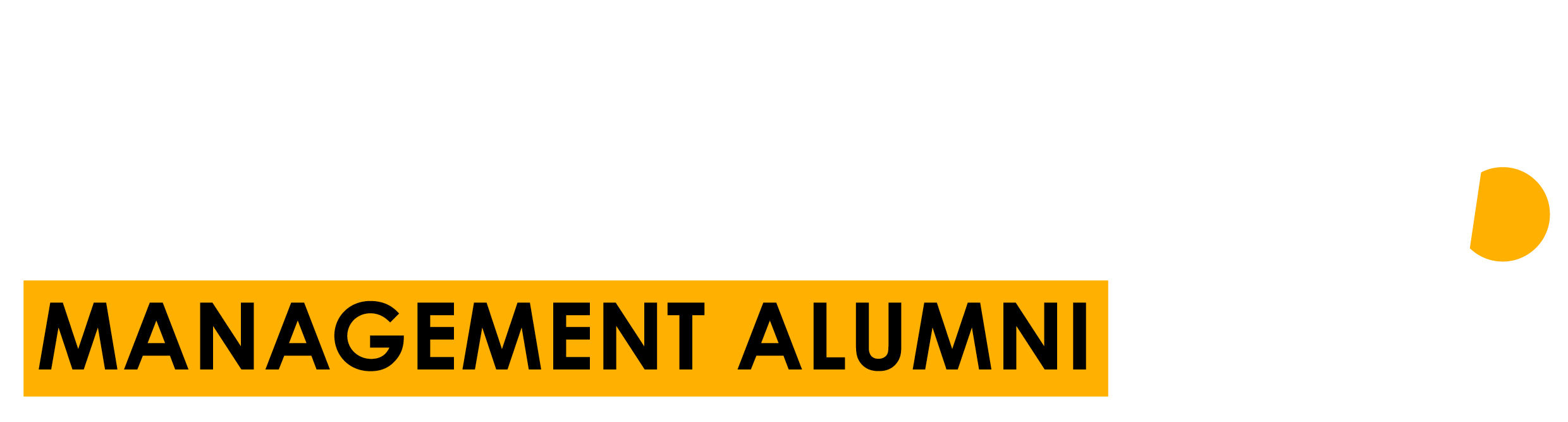 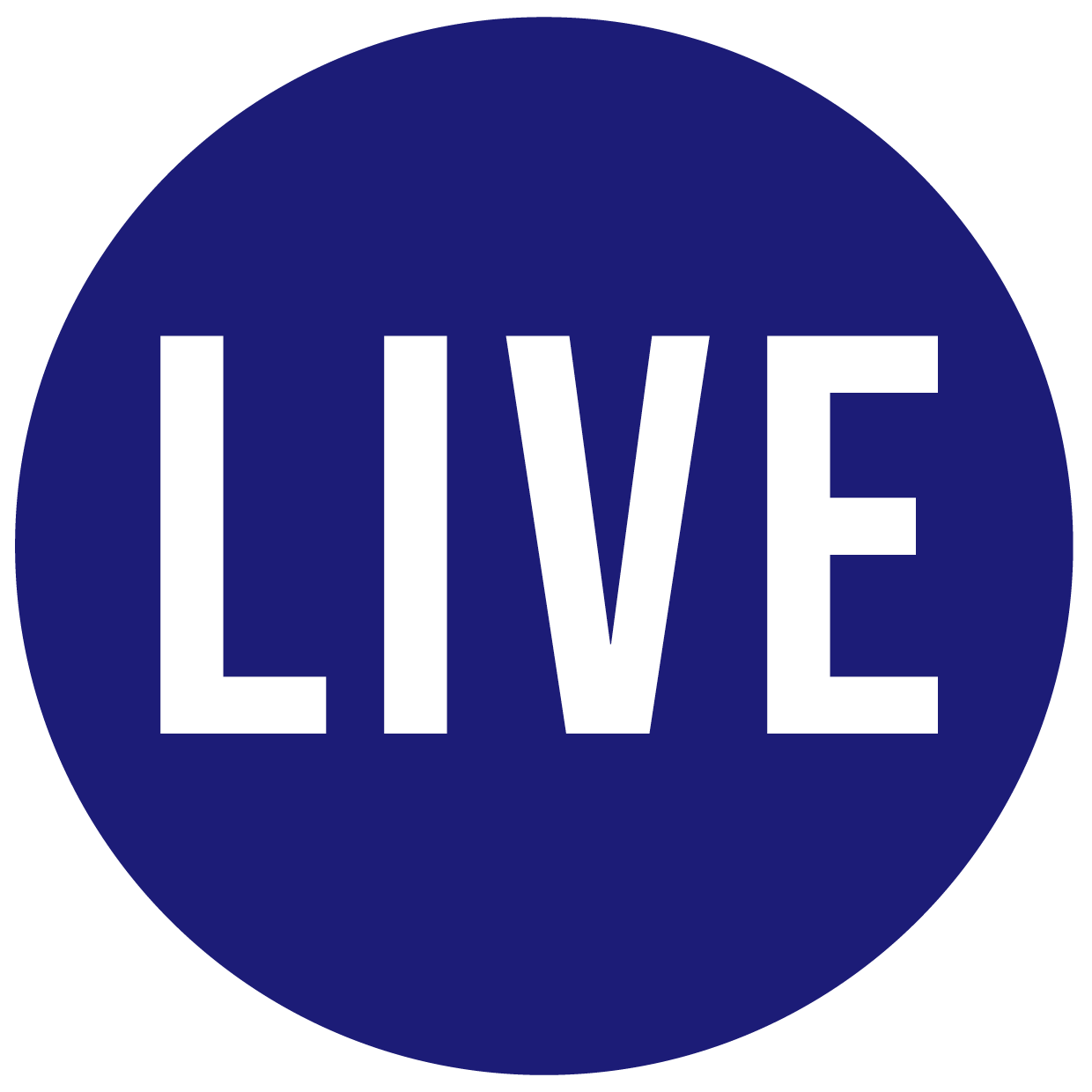 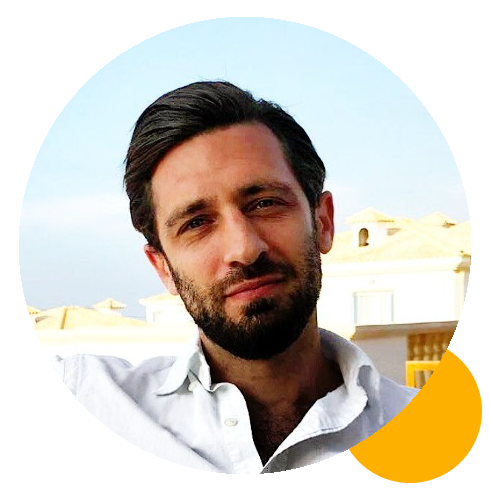 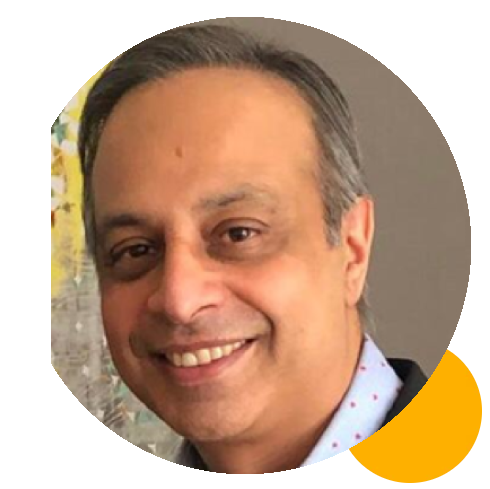 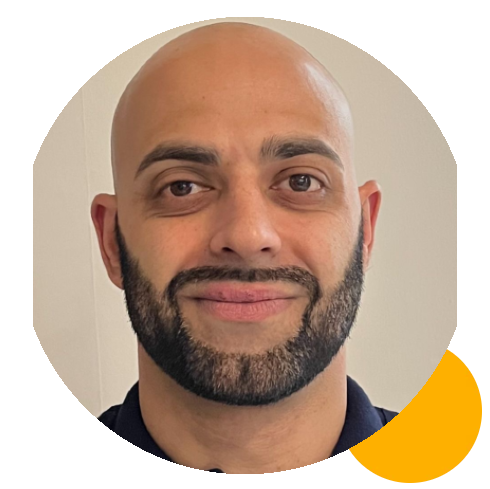 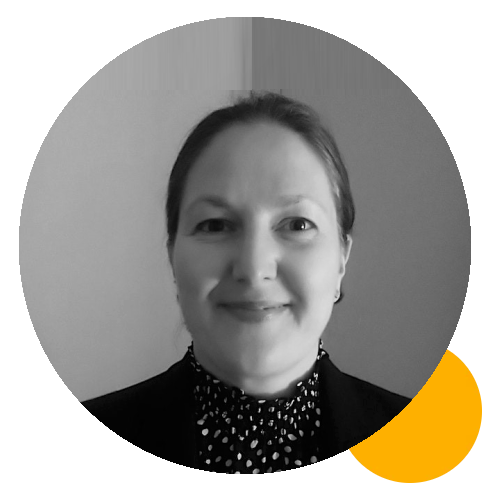 Nicola wiley
Innovation and Growth Specialist, Innovate UK EDGE
Zulfikar ali
Innovation and Growth Specialist, Innovate UK EDGE
Christopher buckland
Innovation and Growth Specialist, Innovate UK EDGE
Rocky moore
Innovation and Growth Specialist, Innovate UK EDGE
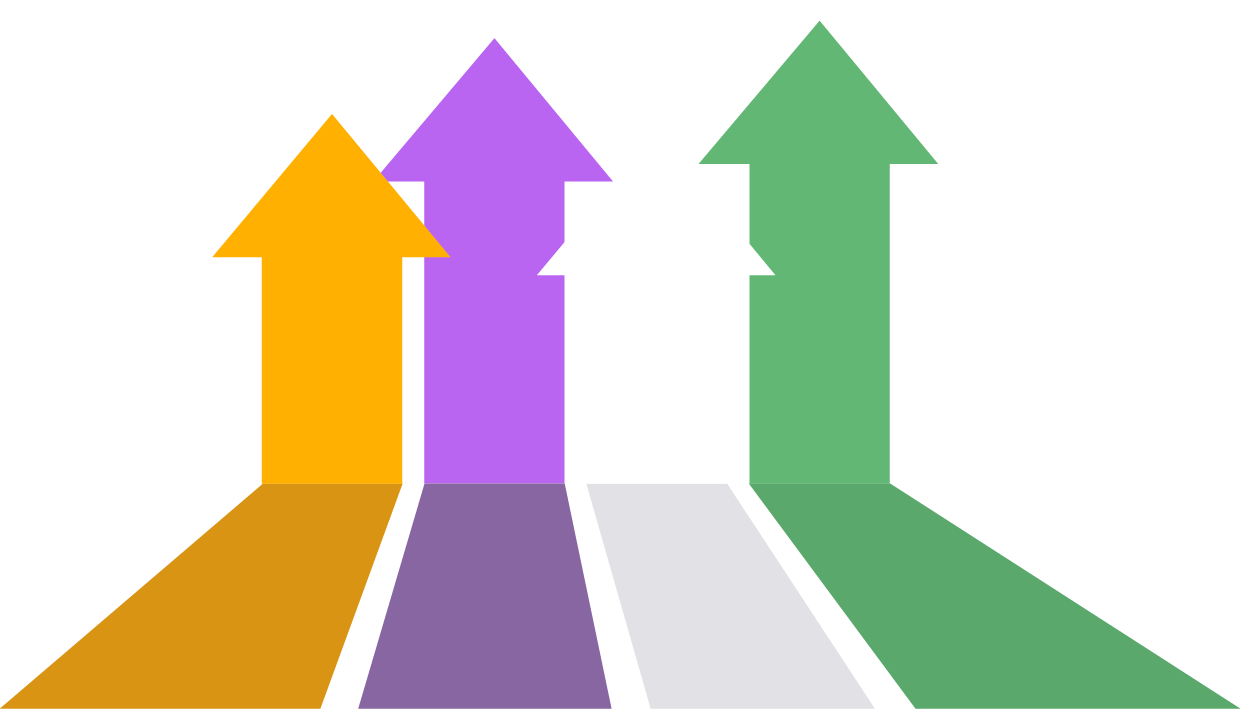 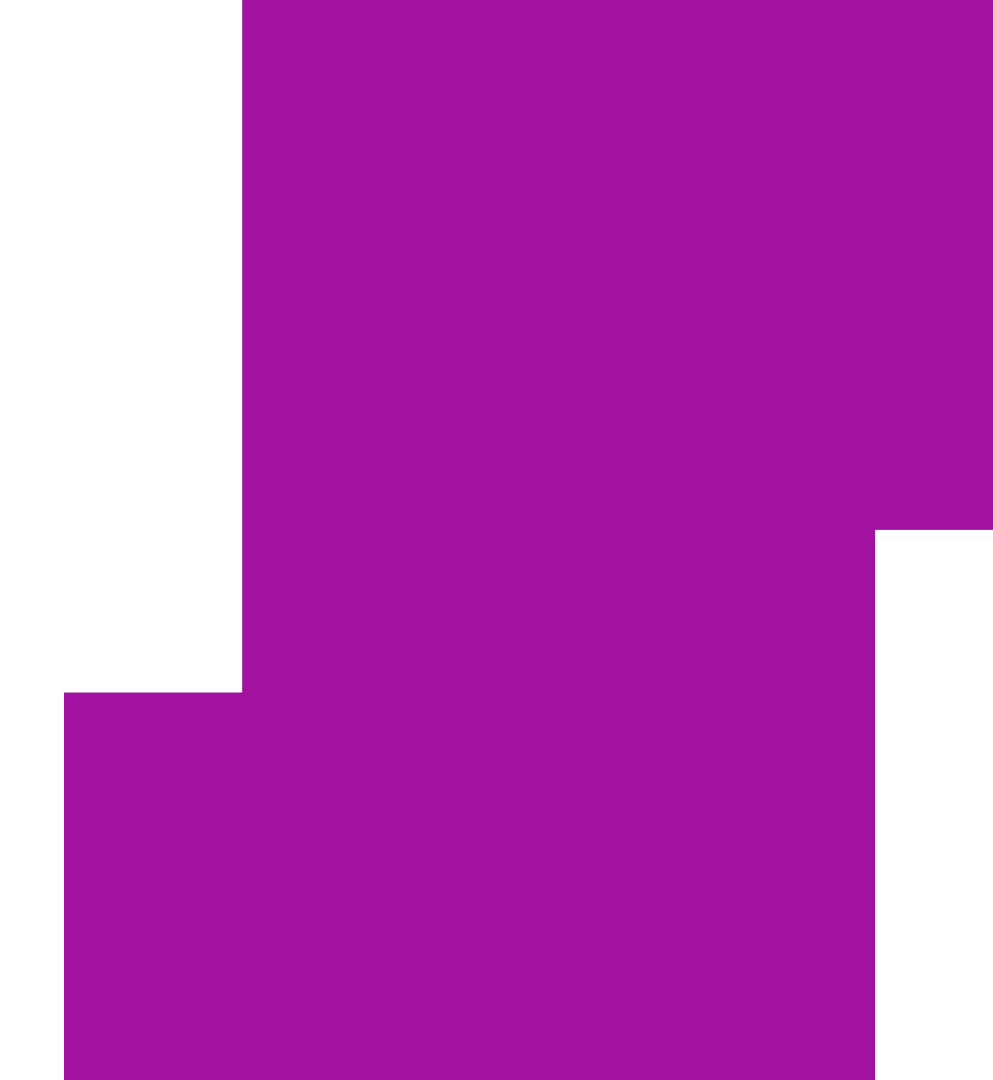 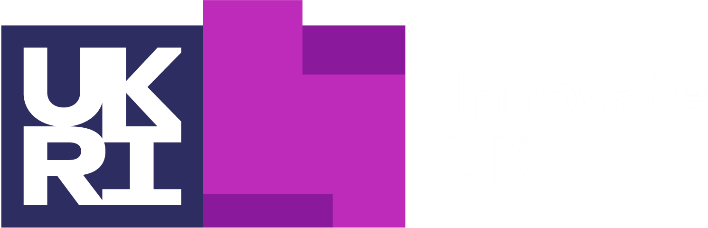 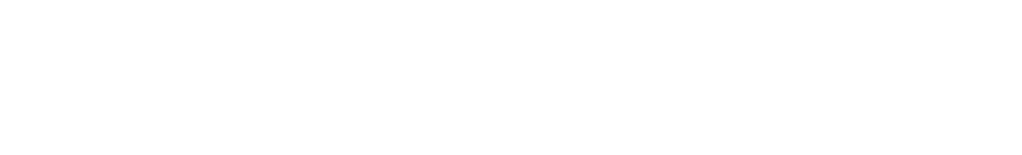 [Speaker Notes: To edit the background image, select ‘Format’ from the PowerPoint menu and ‘Slide Backgound’ from the drop-down menu. Within the new list of options that appears on the right of the screen, select the ‘File’ button under ‘Insert picture from’ and select your image from your file browser.]
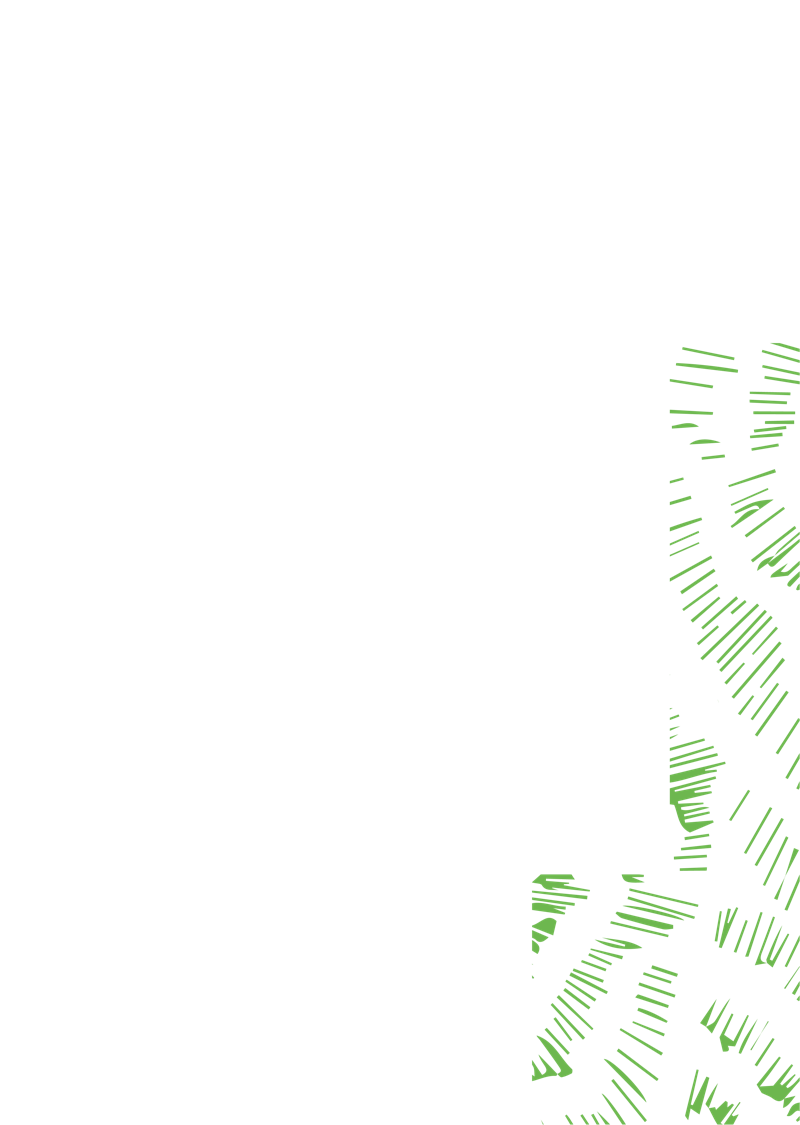 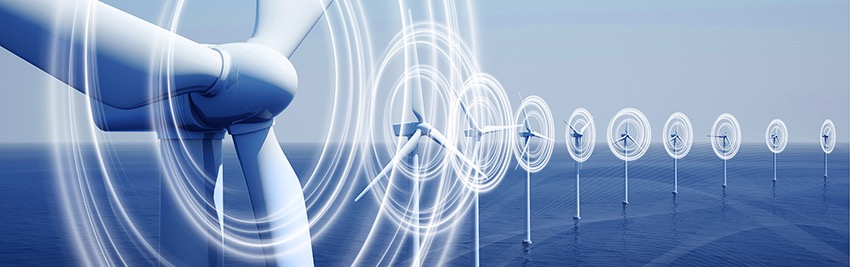 Rocky Moore
Innovation & Growth Specialist
Rocky.Moore@innovateukedge.ukri.org
[Speaker Notes: Use this image if your presentation has a diversity focus]
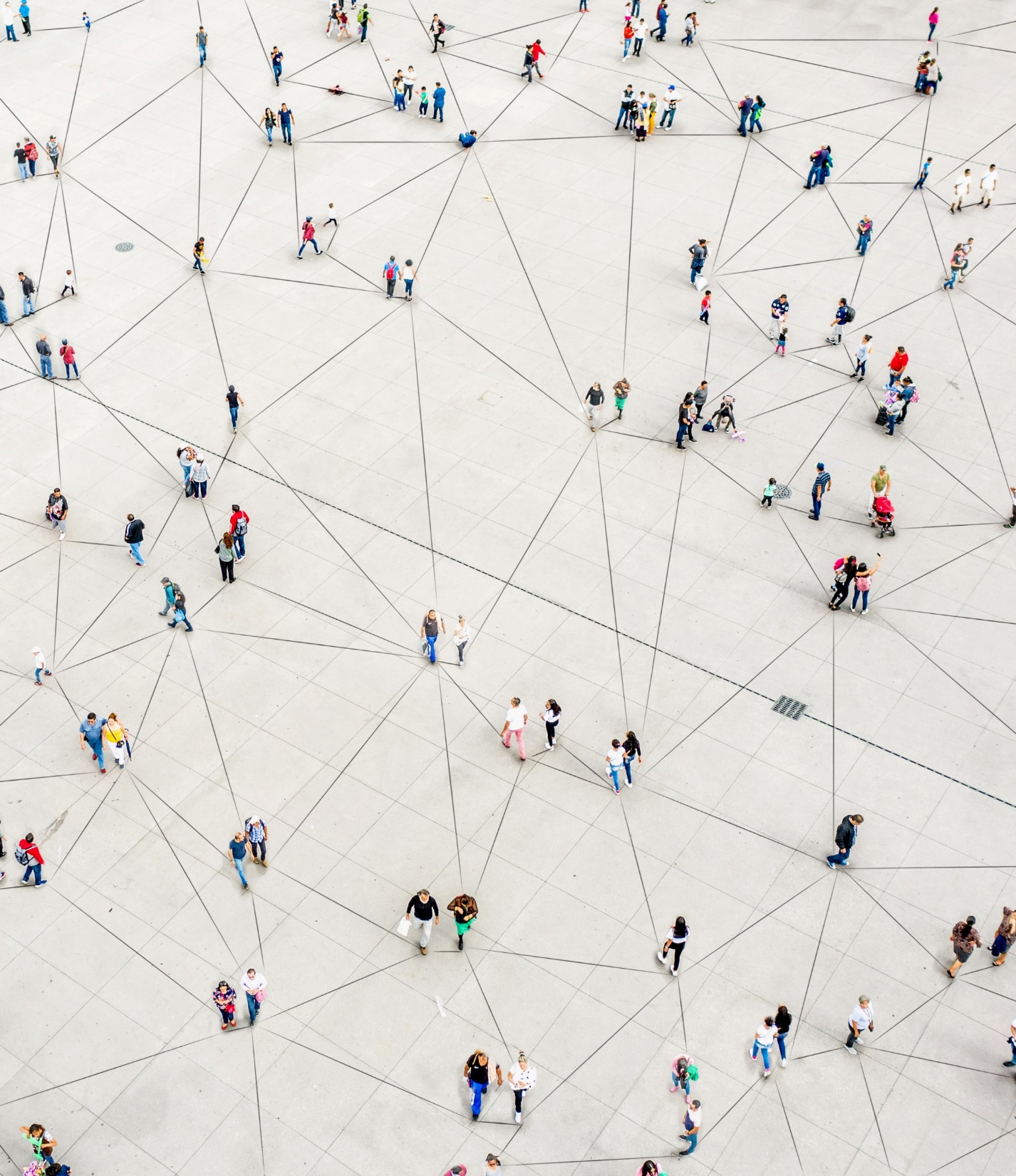 Innovate UK
We are the UK’s innovation agency
We support business-led innovation in all sectors, technologies and UK regions
A key delivery body of the Government’s Innovation Strategy
Our Mission
To help UK businesses grow through the development and commercialisation of new products, processes, and services, supported by an outstanding innovation ecosystem that is agile, inclusive, and easy to navigate.
[Speaker Notes: Innovate UK is the UK’s innovation agency. We drive productivity and economic growth by supporting businesses to develop and realise the potential of new ideas, including those from the UK’s world-class research base.

Our mission:
We will help UK businesses to grow through the development and commercialisation of new products, processes, and services, supported by an outstanding innovation ecosystem that is agile, inclusive, and easy to navigate.

When talking through our mission, its important to define what we mean by UK Business:
When we say UK business, we mean any company that has an operating footprint in the UK and contributes to our economy.
For example, in this context, Nissan can be considered as a UK business, it’s a legal entity in the UK, operates in the UK, contributes to the UK economy – so it is in scope of our programmes, despite being headquartered in Yokohama, Japan. 

Whilst we will support companies to de-risk innovation – we aren’t here to do the innovation for you. 
We are here to help you realise your ideas – but they need to be fully formed – with a plan to develop and diffuse.]
Our Priorities
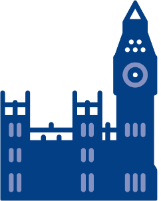 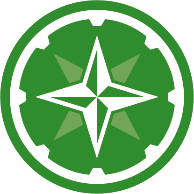 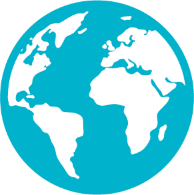 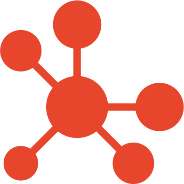 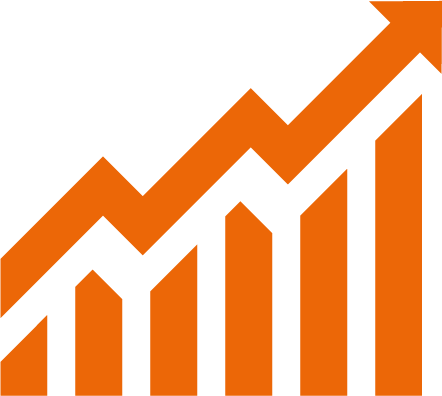 Strategic Themes
Future Economy
Growth at Scale
Global Opportunities
Innovation Ecosystem
Government Levers
Strong Foundations
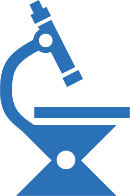 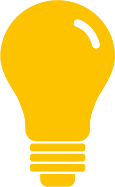 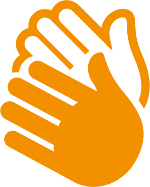 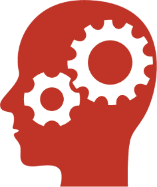 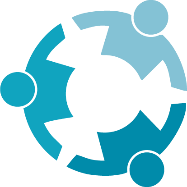 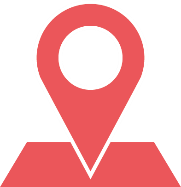 Science & Research Strengths
Design
Expertise
Societal Impact & Responsible Innovation
Innovation Talent & Skills
Equality Diversity & Inclusion
Place & Levelling Up
[Speaker Notes: When you starting asking those appraisal questions, what answers do we get? Well, we think it looks like this...

We have identified five strategic themes - areas where we believe our efforts can have a significant impact on the returns the UK gains from business innovation. 
We have also identified six strong foundations - these are both exploitable assets for businesses and cross-cutting, underpinning principles and behaviours that have a positive impact on business success and apply to all we do.]
Innovate UK Products & Services
Funding
And/Or
Support?
Non-cash Support
Funding
Grants
Going
Global
Challenge Fund:  programme in a strategic area of importance
Catalyst: thematic investment across the full range of technology or market maturities
Smart: topic agnostic grant funding competition
Launchpad: topic-centric investment to strengthen business capability in a particular location 
Unlocking potential
Feasibility studies: short projects to test an early-stage idea to establish its merit
Potential Collaborators
Loans
Skills
Eureka: network supporting global research and development and innovation collaboration (incl grants & non-cash)
Global Business Innovation Programmes: help high growth businesses explore global innovation opportunities
Global Expert Missions: deep dives to scope future global innovation opportunities
Global Incubator Programme: immersion programme to equip high growth businesses for international markets
Experts
& Tools
Growth & Scaling Support
Collaborative research and development: longer projects with partners to develop an idea in a useful direction (can incl Grant)
Innovation and knowledge centres: university-based innovation centres, acting as nucleating points for an emerging industry
Innovation networks: communities of practice in a given area, convened by the Knowledge Transfer Network 
Innovate UK Knowledge Transfer Network: builds innovation communities and networks
Investor Partnerships
Design Foundations: early-stage human-centred design project
Future Leader Fellowship: strategic investment in an individual with high-potential innovation ideas
Knowledge Transfer Partnership: transfers knowledge through the movement of people (usually from academia into business)
Innovation Loan: a business loan supporting late-stage research and development
Analysis for Innovators: metrology support to solve product quality or production problems
Catapults: create a critical mass of expertise and equipment in a priority area
Innovate UK EDGE: bespoke growth services for companies looking to grow and scale
ICURe: decision-making and company launch support for early-stage researchers
Contracts
Investor Partnership: programme aligning public grant and private enterprise equity investment
SBRI (Small Business Research Initiative): research and development procurement driven by government policy objectives
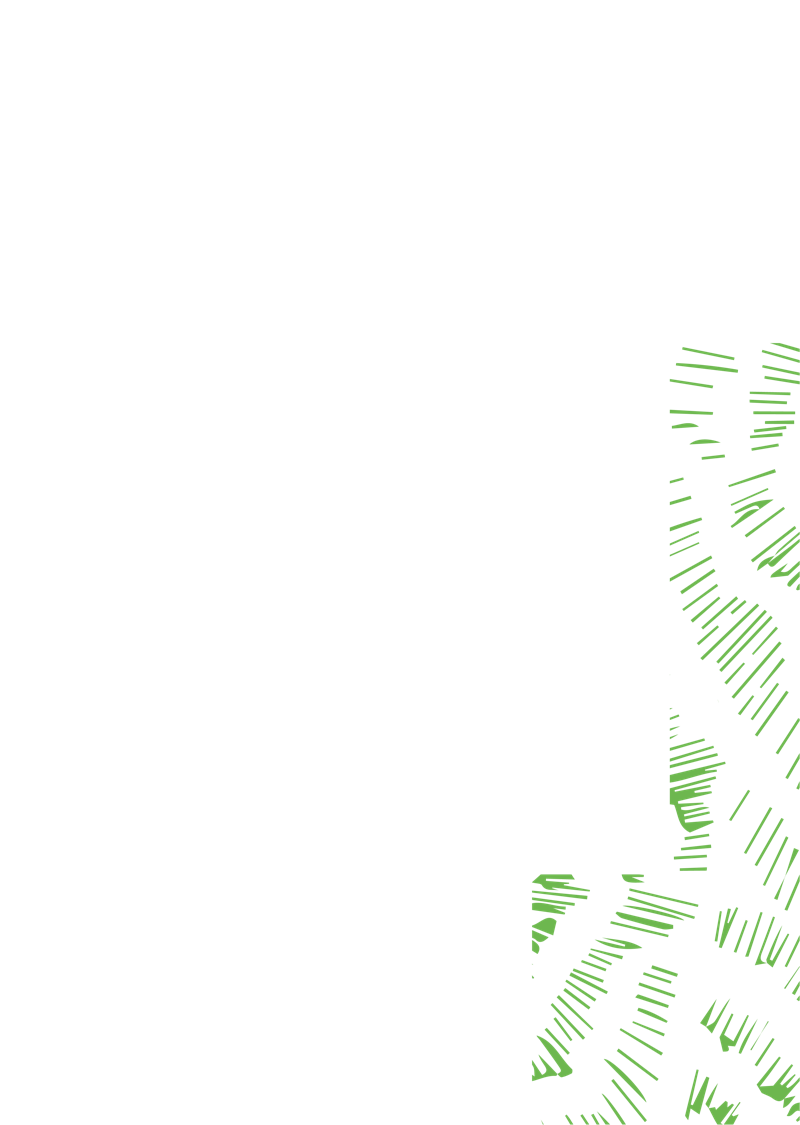 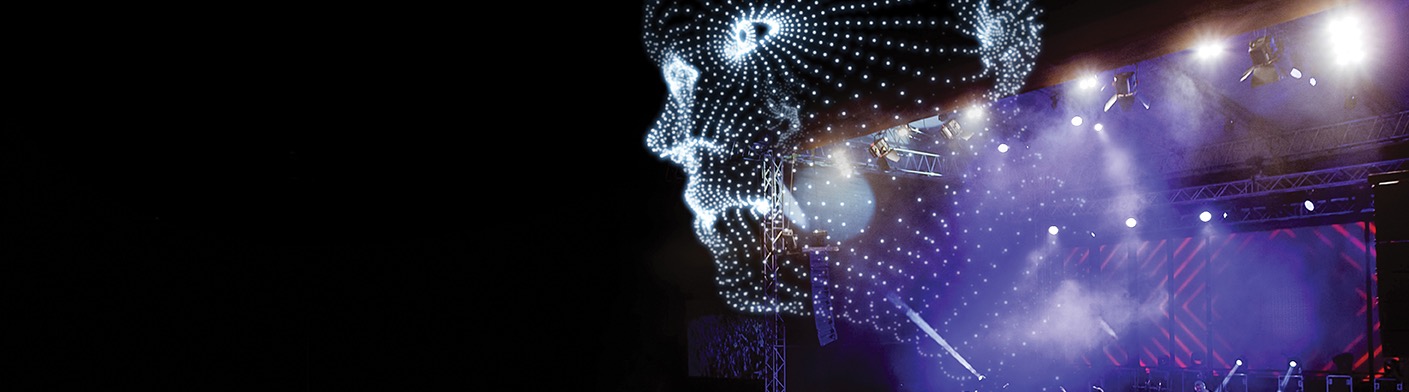 Our speakers…
Zulfikar Ali – Innovation & Growth Specialist
Christopher Buckland – Innovation & Growth Specialist
Nicola Wiley – Innovation & Growth Specialist
[Speaker Notes: Use this image if your presentation has AI and data focus]
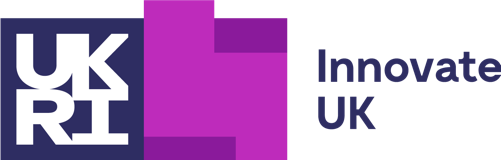 Q&A to follow. Thank You
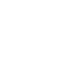 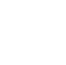 Innovate UK
@InnovateUK
@weareinnovateuk
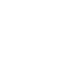 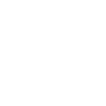 Innovate UK
Innovation Loans
Helping businesses to access funding at all stages of innovation
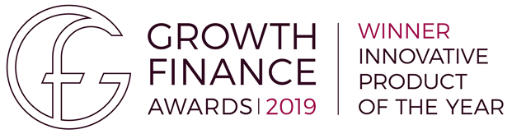 Late stage R&D
Clear route to commercial success
Innovative and growth orientated 
‘Scaling’ rather than ‘starting’
Credit Constrained
£150m programme over 3 years
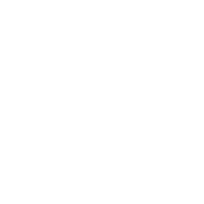 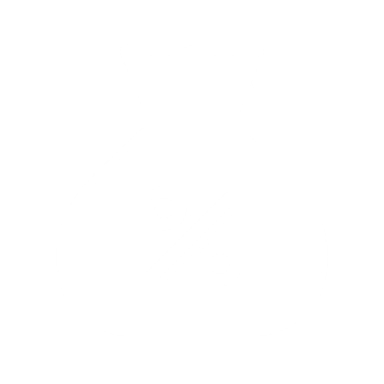 7.4%
7 Years
Flexible & Patient
Below-market 
Interest rate
Single SME Applicants
Up to 100% of Eligible Project Costs
Partial deferral during project period
Up to 7 years Availability, Extension and Repayment
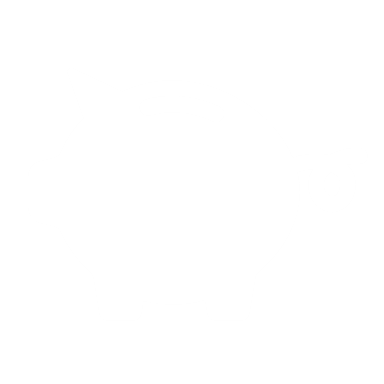 Security
Covenants
Loan size
£100k to £2m
Debenture
No personal guarantees
Liquidity ratio of 1.1X throughout loan
Debt Service Coverage Ratio of 1.2X throughout repayment period
[Speaker Notes: Liquidity ratio 1.1:1 – Current assets exceed current liabilities by 10% - cover interest in the short term = Current Assets
							Current Liabilities																											
DSCR – This measures the company's ability to use its operating income to repay its debt obligations. =               EBITDA 	=1.2x
							      (Int and Principle) Total debt


We will take a Mortgage debenture. However, we recognise that either now or in the future the business may need senior secured commercial debt and we will be prepared to enter into a deed of priority and subordinate the debt]
Innovation Loans
ACTIVITY
PORTFOLIO
(to 30 Jun‘23)
(to 30 Jun‘23)
Innovation Loans by Region (£m)
Innovation Loans by Sector (£m)
£205m
Committed
£169m
Drawn
IMPACT
Delivering Impacts
Leveraging Private Investment
232
253
(to 31 Dec‘22)
pilot programme evaluation survey respondents
Loans
Borrowers
100%
92%
£172m
64
Supporting Growth
£13m
Increased investment in R&D
Progressed towards commercialisation
Borrowers
Total funding raised
pilot programme evaluation survey respondents*
Early Repayments
£44.7m
346
84%
72%
33%
£2.7m
C1,700
Jobs Created
Increase in Turnover
Applied for IP protection
Increased employment
Applications
Of portfolio
Average raise
*the scaled up additional effected attributed to Innovation Loans
[Speaker Notes: Regional Exposure

IUKL continues to have a high concentration of loans in London areas, followed by South East and South West 

Sectors

Over 50% of IUKL portfolio is concentrated across two sectors – Health and Life Sciences and Artificial Intelligence, Information Technology and data economy

We commissioned SQW to complete a follow on interim evaluation of our Pilot loans programme in 2021.

This interim evaluation indicated that the programme is making good progress towards delivering economic impacts. 
The loans have been essential for commercialisation of new or improved ideas, and these companies are experiencing positive effects on employment, sales and turnover.  

What did the pilot programme evaluation show:

Loan directly increased investment in R&D which is to be expected as the loans are for R&D development
92% of firms had progressed their new product or service towards commercialisation
72% had applied for IP protection or expected to do so in the future
60% had launched new products, services or processes with a value of circa £28m
58% of businesses had secured follow on funding since receiving the innovation loan
84% of firms reported an increase in employee numbers – 346 additional jobs
£44.7m additional turnover since innovation loans were launched.

We now move forward with our Innovation Loans competitions with a focus on the Future Economy and the areas of Net Zero, Health & Wellbeing, Next Generation Digital Technologies and Technology Families as outlined in Innovate UKs Plan for Action]
Innovation Loan Structure
Availability period: (R&D Activity)
Quarterly loan drawdowns in advance
Interest payable quarterly in arrears on amount drawn down
3.7% payable and 3.7% deferred to repayment period
Max period - 3 years
Monitoring by Monitoring Officer and Credit Team
Maximum Loan Term 	 7 years

Availability Period 		Up to 3 years
Extension Period 		Up to 2 years
Repayment period		Up to 5 years

Example:	2 years for R&D (Availability)
1 year for Commercialisation (Extension)
4 years for repayment
7 years - Total
Extension period: (Commercialisation) 
No further drawdowns permitted
Ends on earlier of agreed date or first commercial sale from results of project
Interest payable quarterly in arrears on amount borrowed
3.7% payable and 3.7% deferred to repayment period
Max period – 2 years
Monitoring by Monitoring Officer and Credit Team
Repayment period: (Repayment of capital and interest)
No further drawdowns permitted
Repayment of principal and interest as well as deferred interest
7.4% - quarterly level payments
Max period – 5 years
Monitoring by Credit Team
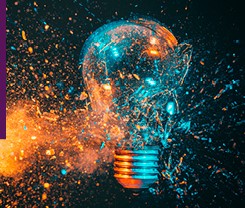 #helptogrow
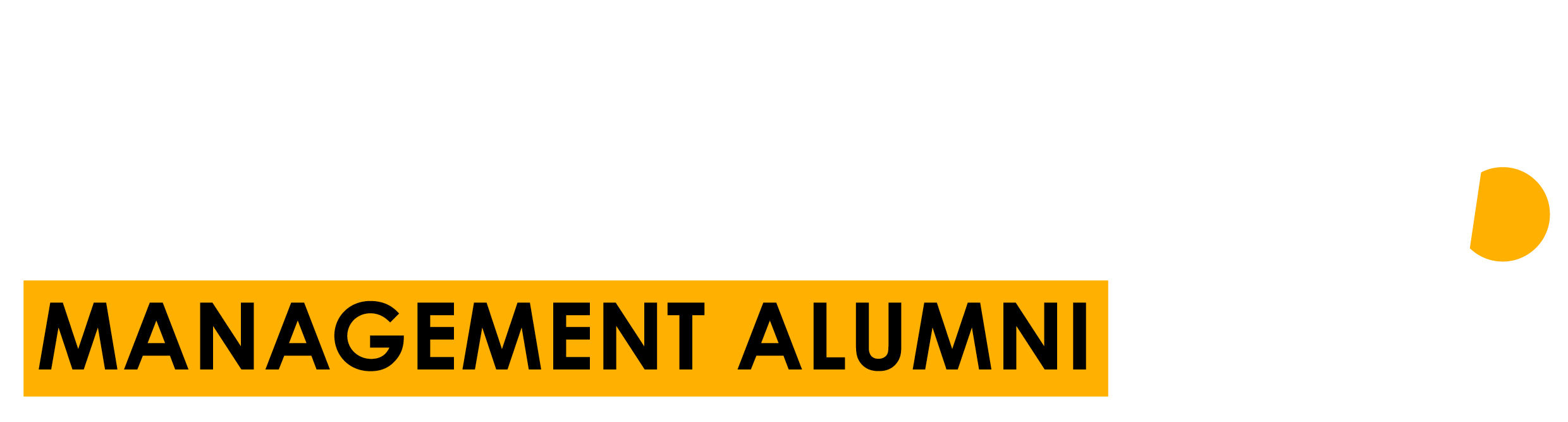 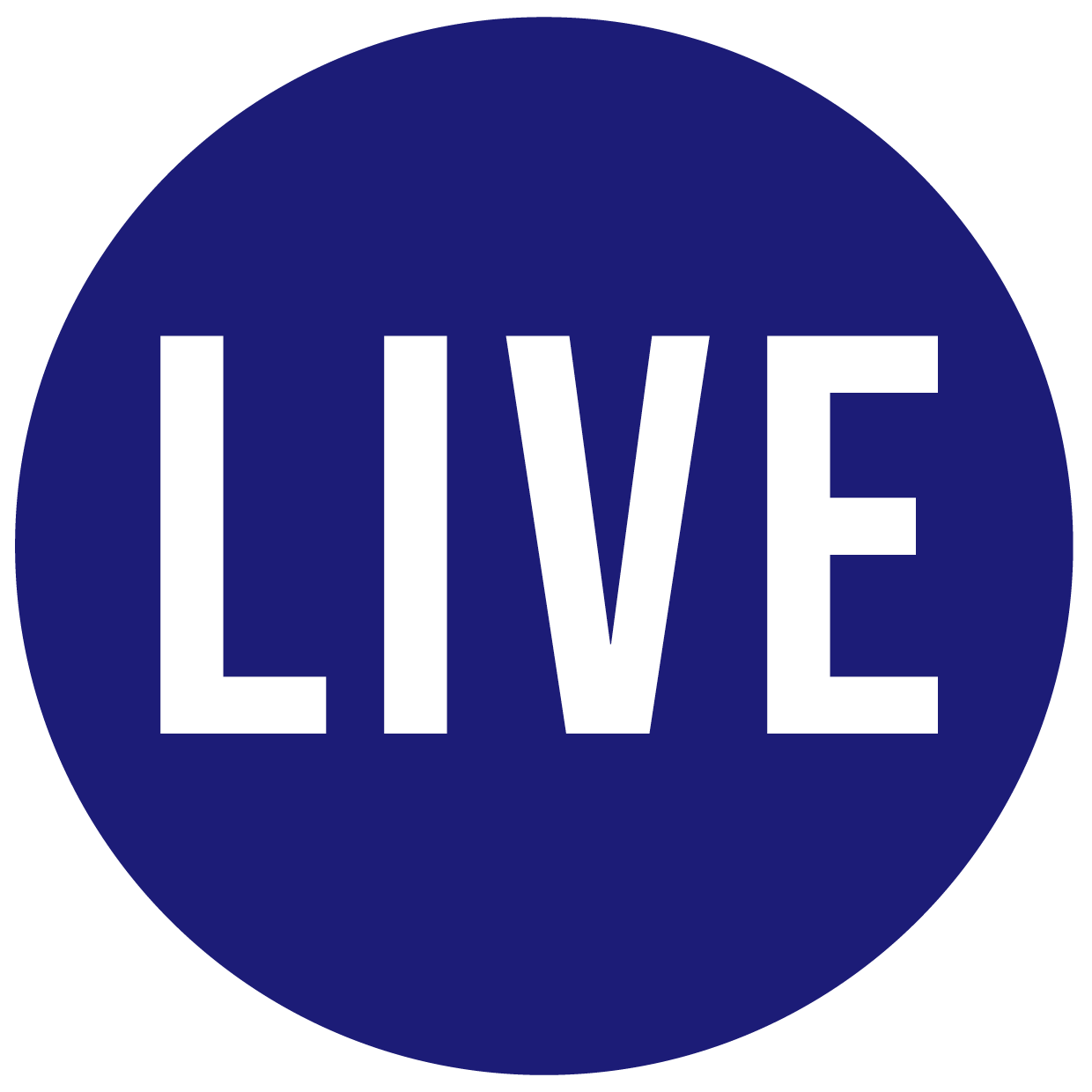 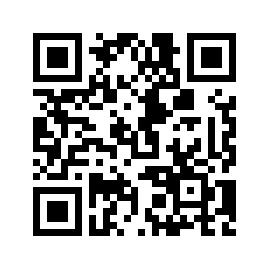 Leave your feedback for the Help to Grow: Management Alumni Network team.
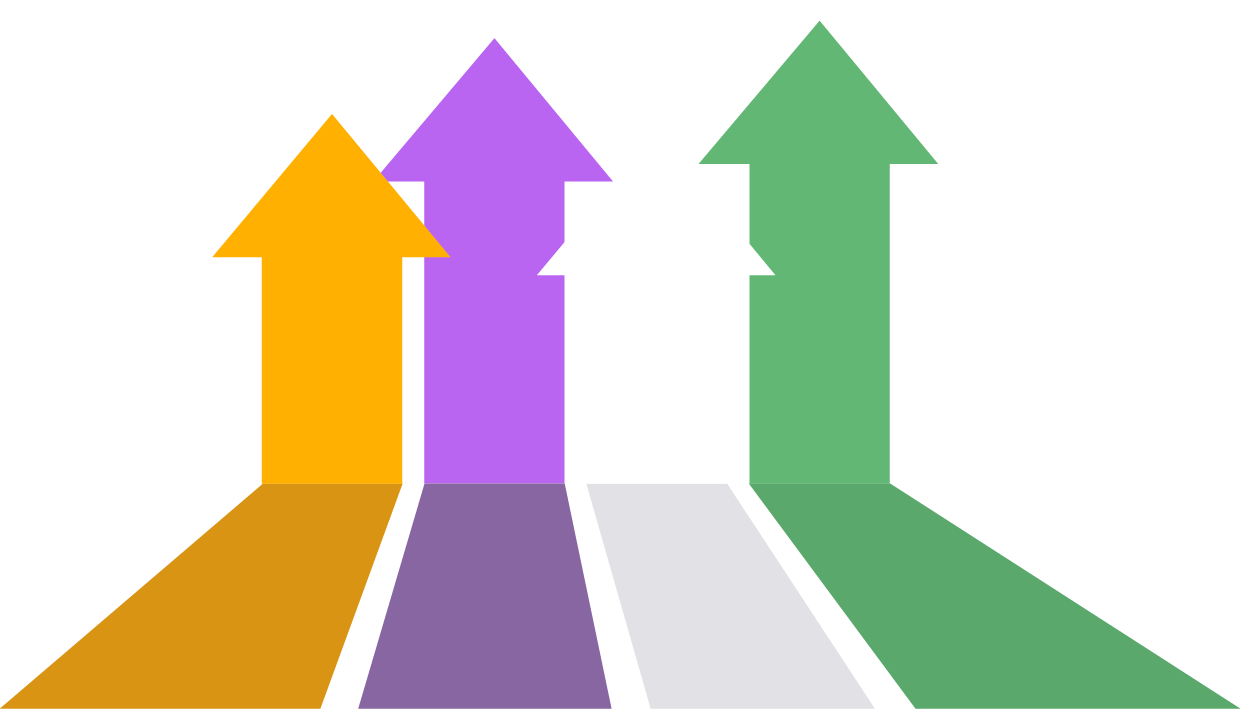 sales: understanding 
your customerBREAKOUT ROOM #1
employee engagementBREAKOUT ROOM #3
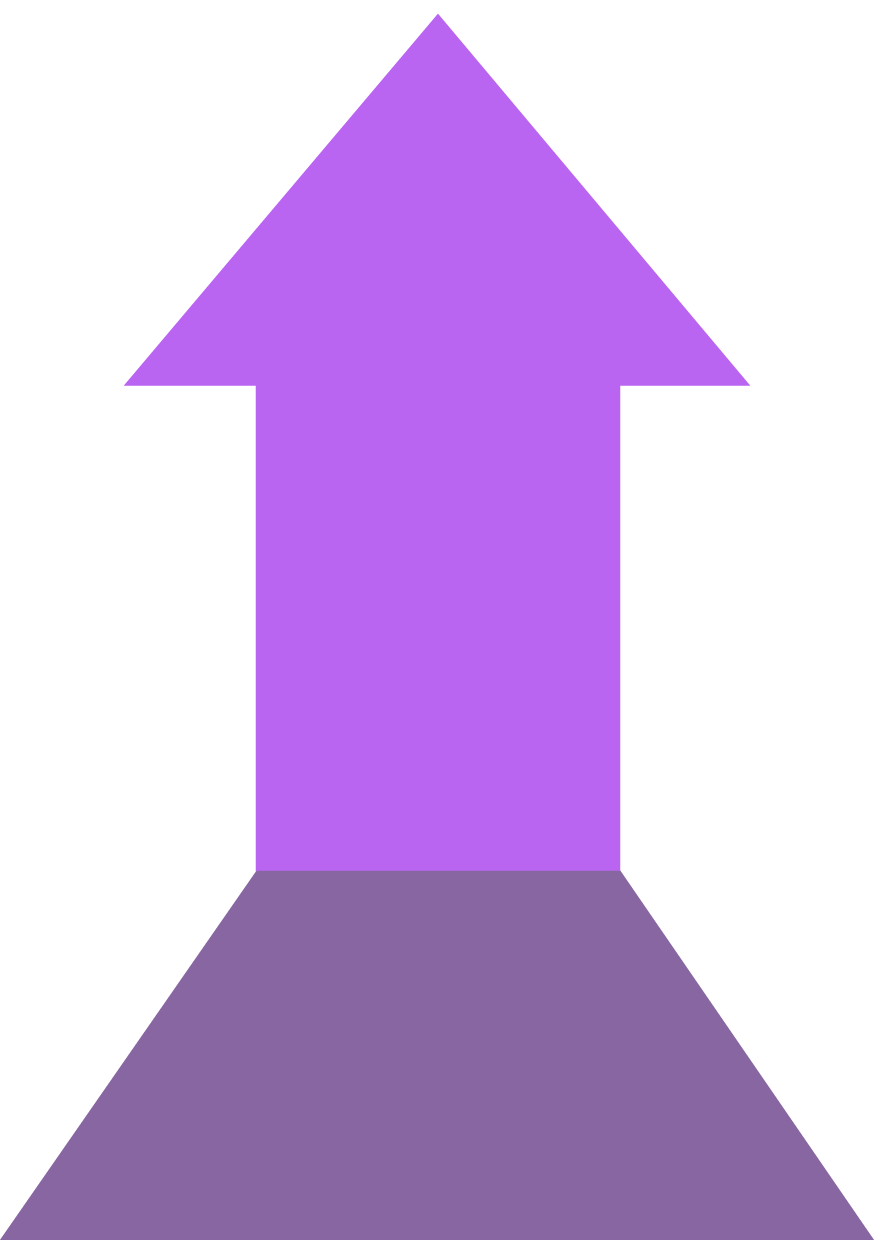 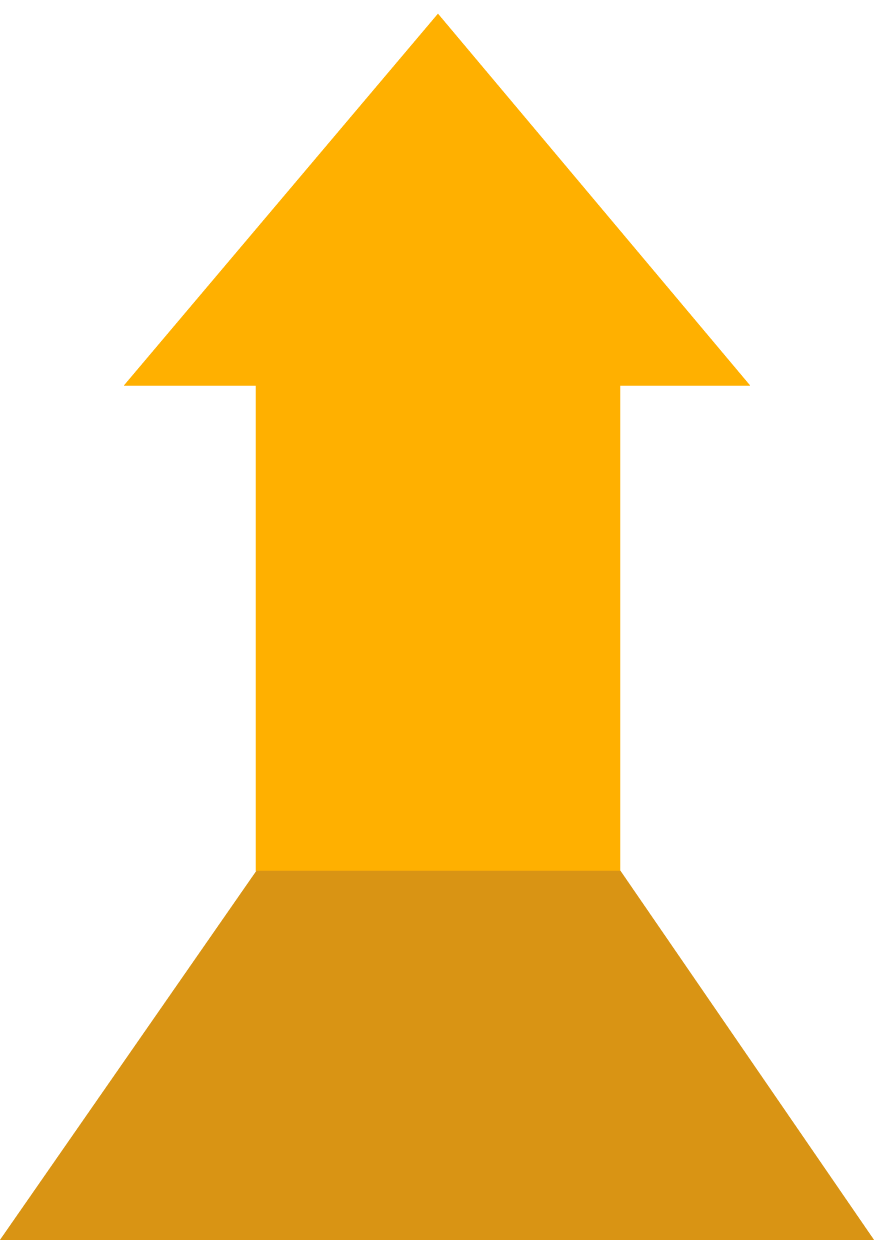 strategy: a practical 
masterclassFinsbury suite
international salesBREAKOUT ROOM #4
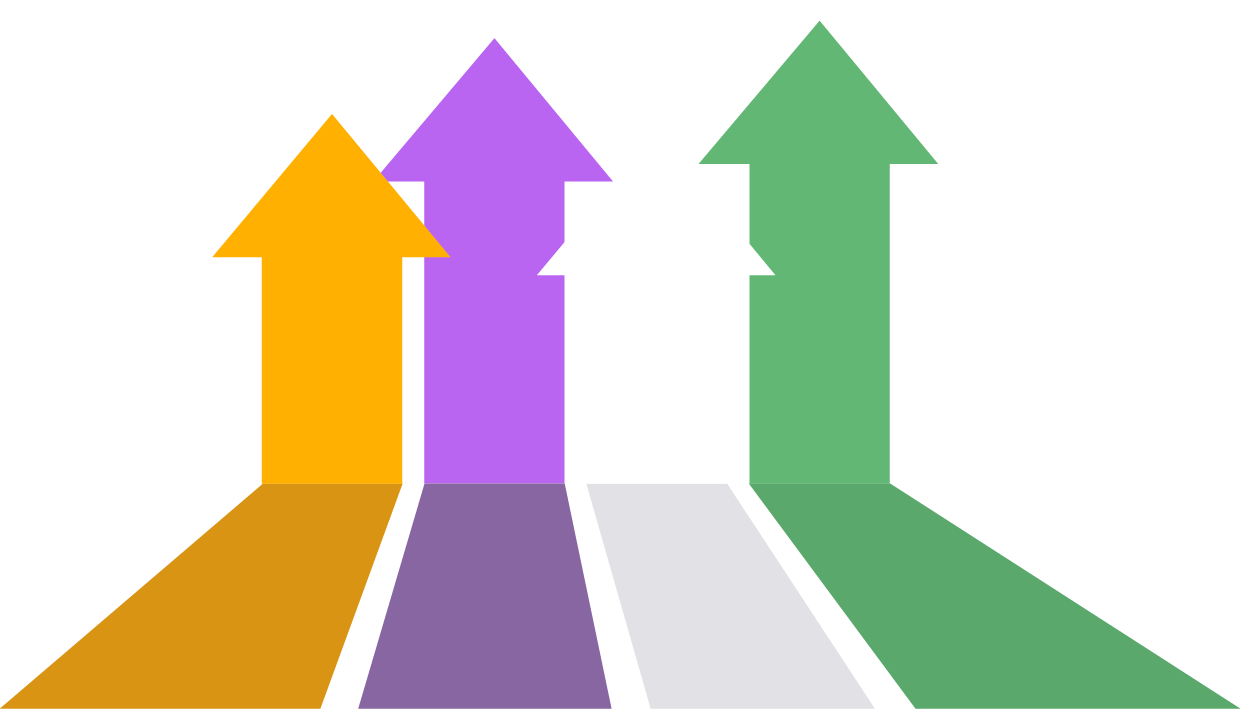 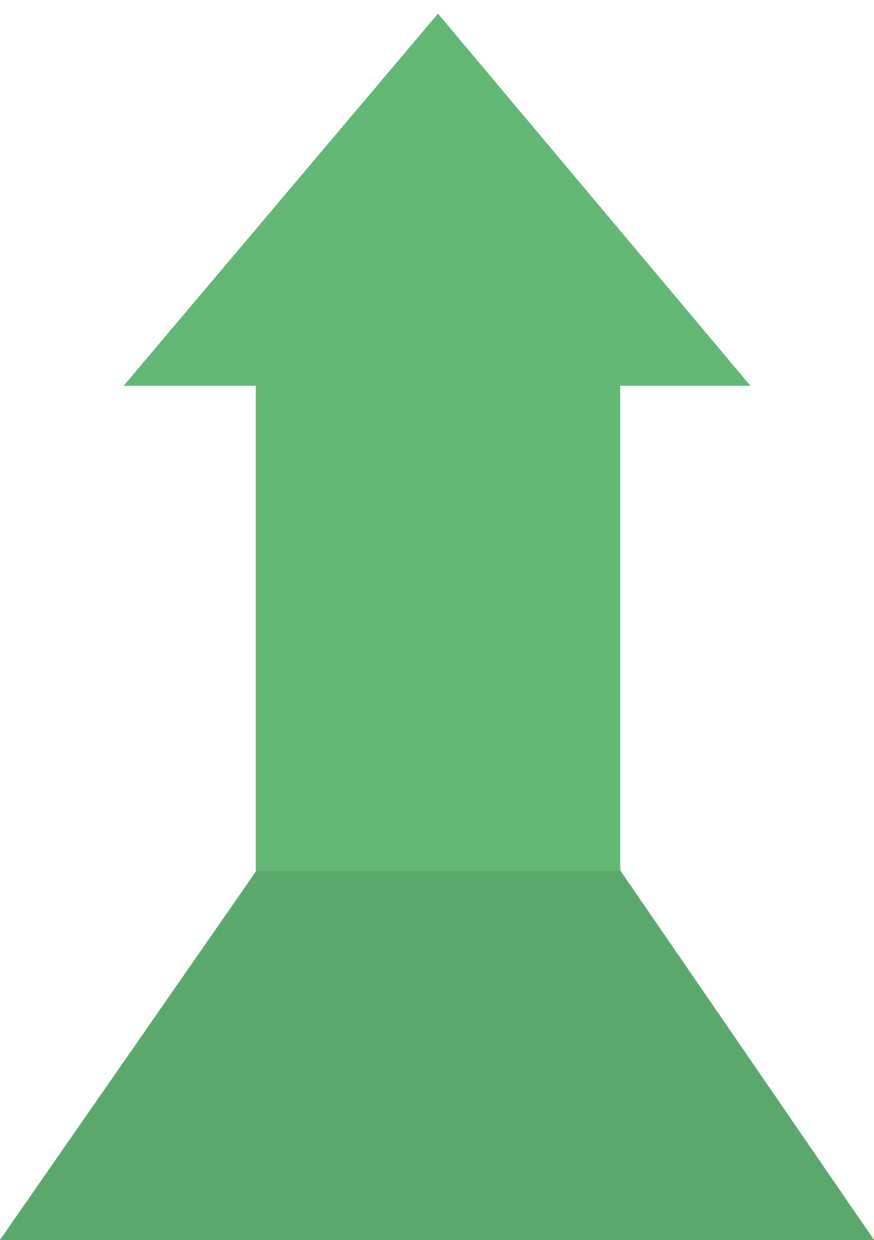 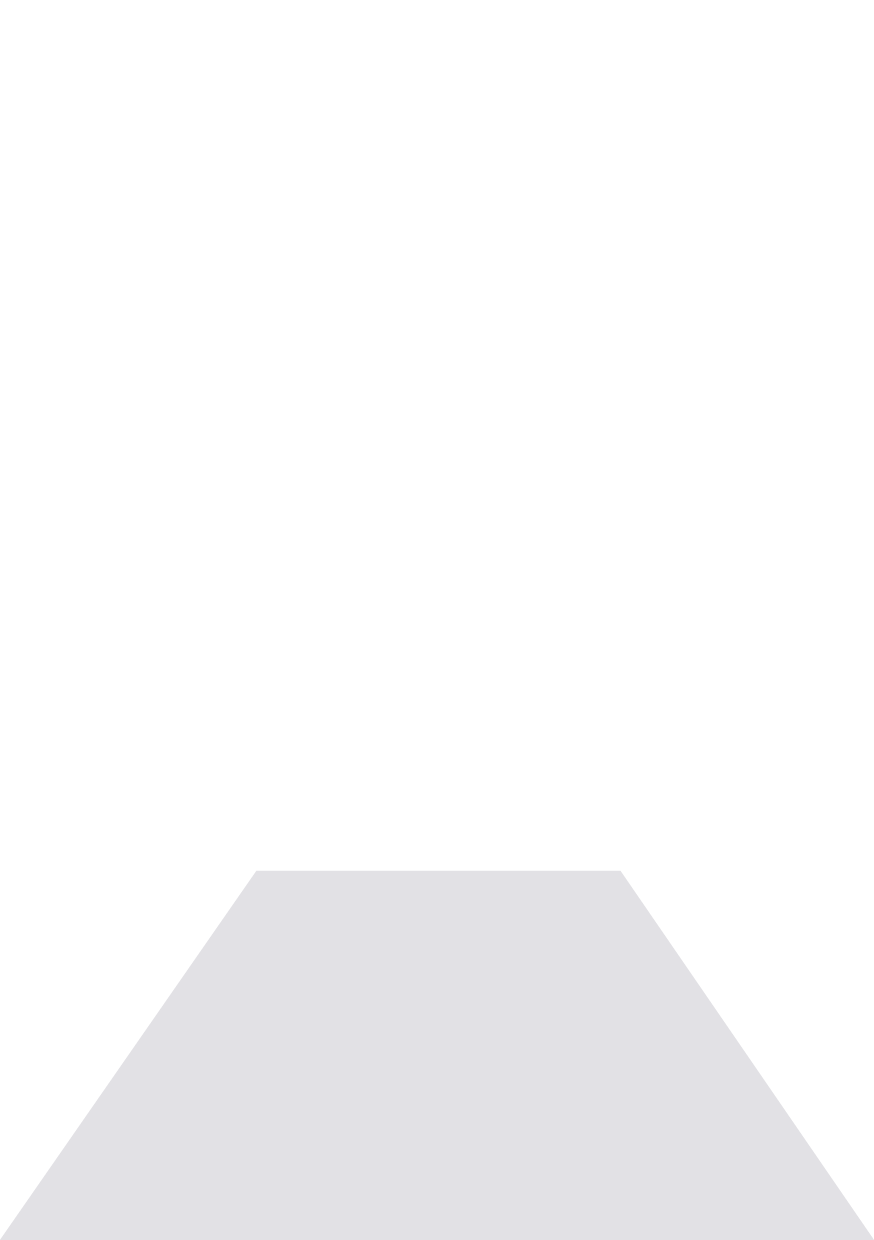